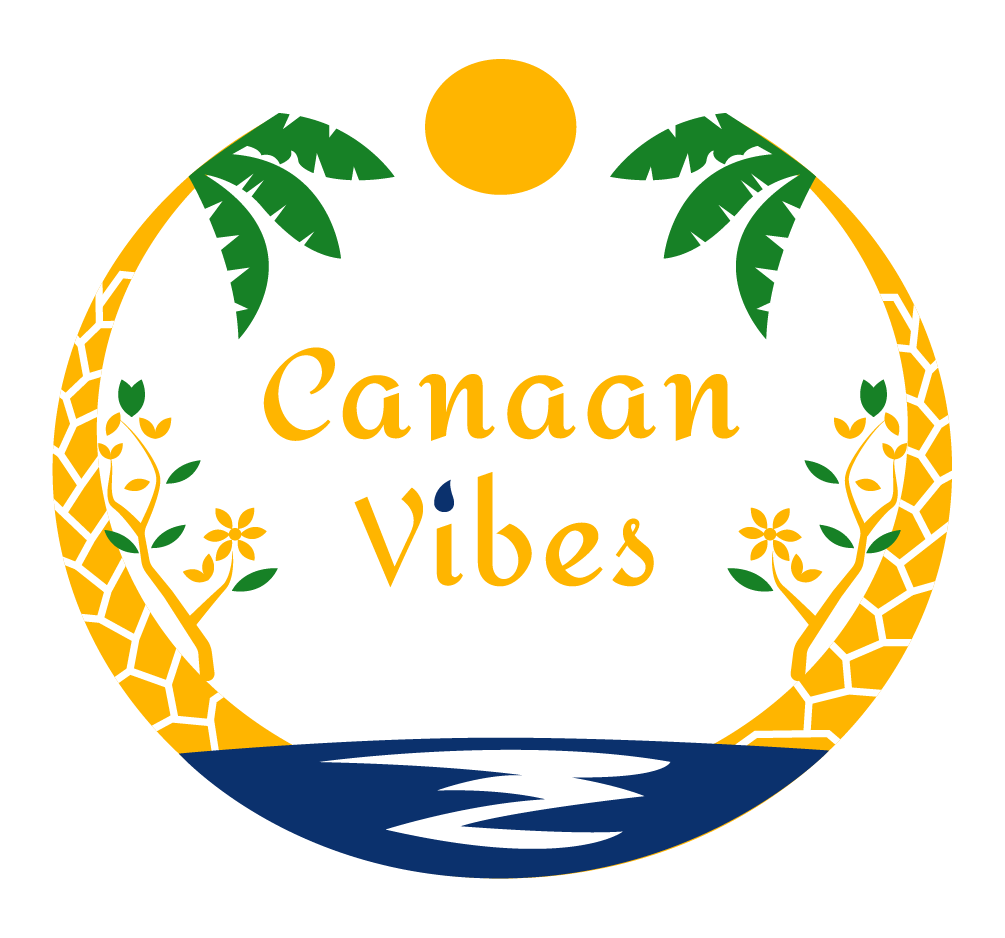 6 MONTHS
TO GREAT HEALTH
Prepare
Keeping Track
FORMS
Agreement
Session Plan
Session Schedule
Journal
Wish List
Health History
1
2
3
4
5
6
PREPARE
Canaan Vibes LLC
This agreement between						and			                             will continue for         months at a	      month rate of $	 	       , totaling $	due and payable at the time of this agreement. The service provided is health coaching and lifestyle medicine. This coaching will address specific health behavior goals. The time agreement is as per the attached Session Schedule.

Roles and Responsibilities: 
Client
The client leads the session, asks for what he/she wants and lets the coach know what is working and not working in the coaching relationship.
The client defines, clarifies and commits to specific action steps.
The client gives 24 hours notice in case of appointment reschedule.
The client takes responsibility for own actions.

Canaan Vibes LLC
The Canaan Vibes LLC supports the client in his/her goals, action steps and outcomes.
The Canaan Vibes LLC supports the client in defining and clarifying action steps.
The Canaan Vibes LLC asks questions to assess the level of client commitment to the actions.
The Canaan Vibes LLC tracks the client’s progress.
The Canaan Vibes LLC discusses options and possibilities while the client does the work.
The Canaan Vibes LLC respects the client’s willingness to be truthful and keeps all information confidential and private.

Both Coach and Client
Both the coach and the client make calls and appointments on time.
Both the coach and the client commit to principles of accountability, honesty and respect.

I have read and agree to the provisions of this Canaan Vibes LLC Health Coaching Agreement. 
This agreement contains all the terms and provisions applicable within.
AGREEMENT
Date
Signature
Print Name
Sessions 7-12
3 Month Program #2
SESSION 7 - Food Preparation
SESSION 8 - Your Environment - Communication 
SESSION 9 - Self Care 
SESSION  10 - Relationships
SESSION  11 - Eating Out/Travel
SESSION  12 - Assessment
PREPARE
Plan Ahead for Success
Session Schedule
PREPARE
Health CoachPhone NumberBest Time to CallEmail


I agree to the dates and times listed above and understand that if I do not cancel 24 hours in advance, I will be charged for the session.
Date
Signature
Print Name
Daily Journal
PREPARE
Wish List
Congratulations on embarking on your first personalized health and nutrition program!

Please take a few minutes to jot down some of the things you would like to work on in the next 3 months.
PREPARE
Wellness Assessment
Please complete this form and email it to your health coach before your first meeting.
PREPARE
Wellness Assessment
I want to address the following areas with my coach:
Improved energy
Increase physical activity
Lose weight
Maintain weight
Improve eating habits
Improve health risks or medical conditions
Reduce need for medication
Improve sleep
Manage stress better or reduce stress
Improve life/work/school balance
How often are you physically active each week? (continuously moving your body for 15+ minutes)
6-7 times per week
4-5 times per week
2-3 times per week
1 or fewer times per week
How often do you eat breakfast each week? (Just coffee does not count)
Every day
Most mornings
2-3 times per week
Almost never
How many 8 ounce glasses of water do you drink a day?
6 or more glasses
4-5 glasses
1-3 glasses
None
PREPARE
Wellness Assessment
FRUITS AND VEGETABLES: How may servings of fruits and vegetables do you eat daily? (A serving is: 1 cup fresh, 1/2 cup cooked, 1 medium fruit, or 3/4 cup juice)
One or less
Two daily
Three daily
Four daily
Five or more daily
How many 8 ounce portions of a soft drink do you drink each day?
None or rarely
1-2 portions
3-5 portions
6 or more portions
How often do you eat "junk" snack foods between meals? (Ex. pastries, candy, ice cream, cookies)
Three or more times per day
Once or twice per day
A few times per week
Seldom or never 
How many hours of sleep do you get on average?
Less than 6 hours
6-7 hours
7-8 hours
8 or more hours
Do you have any limitations in exercising? (arthritis, back injury, sprained ankle, etc.)
No
Yes _________________________________________________________
PREPARE
Wellness Assessment
Questions, comments or concerns for my Coach
PREPARE